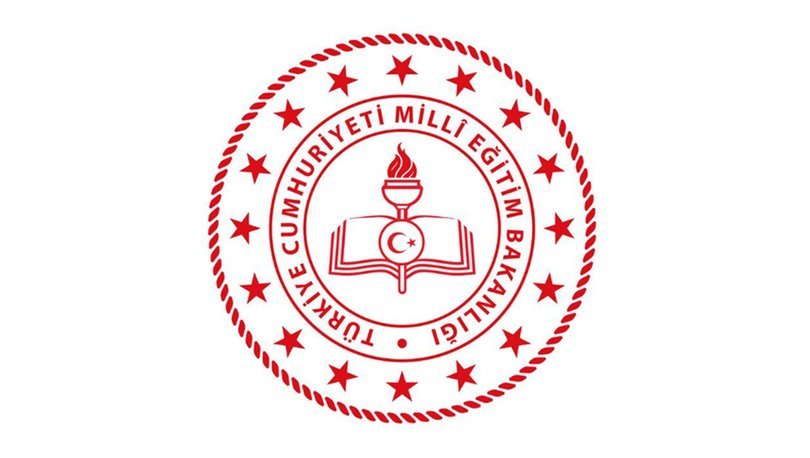 T.C.
TOROSLAR KAYMAKAMLIĞI
OSMANİYE İLKOKULU MÜDÜRLÜĞÜ
2019-2020
BRİFİNG
DOSYASI
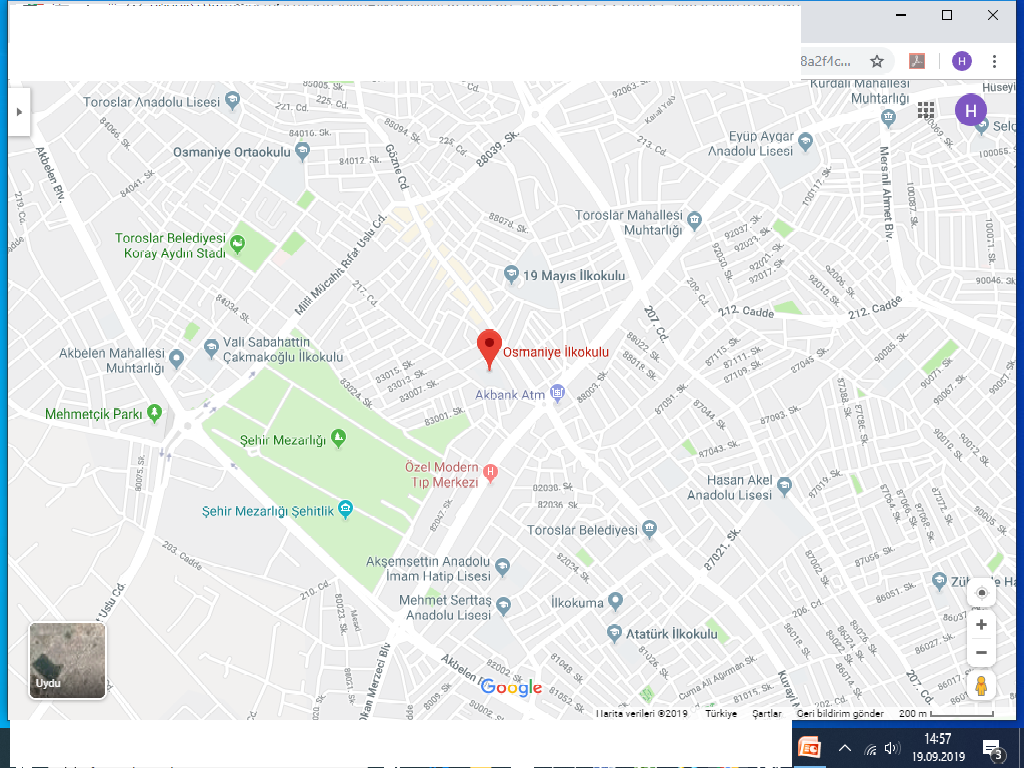 Okul /Kurum Haritası
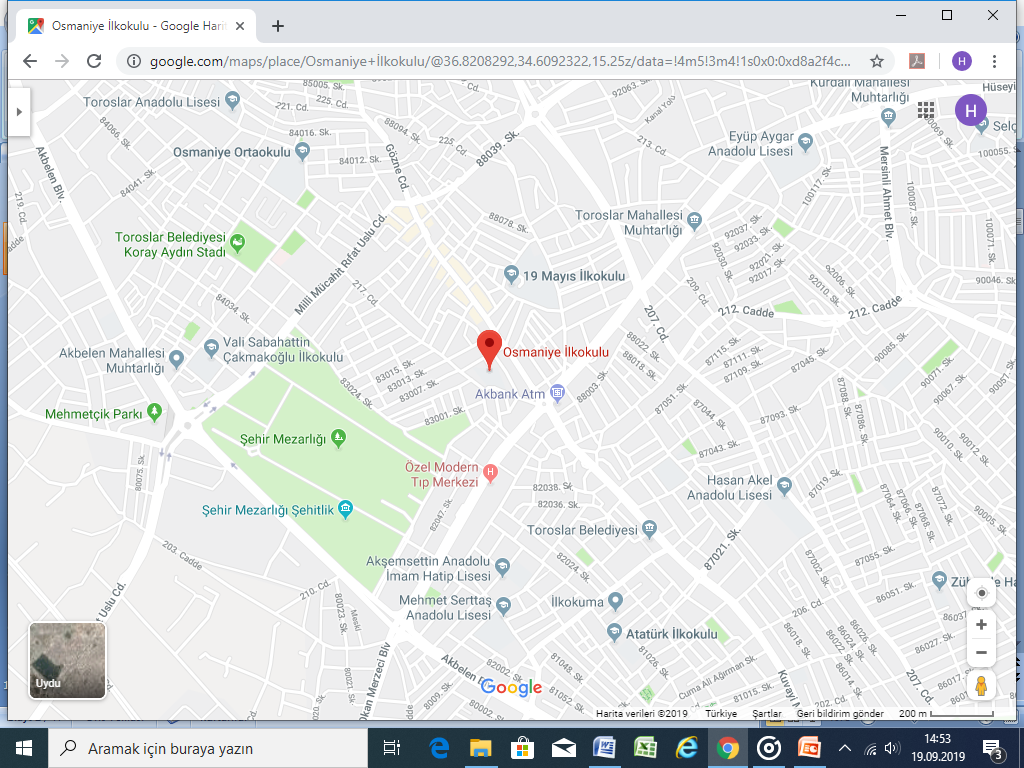 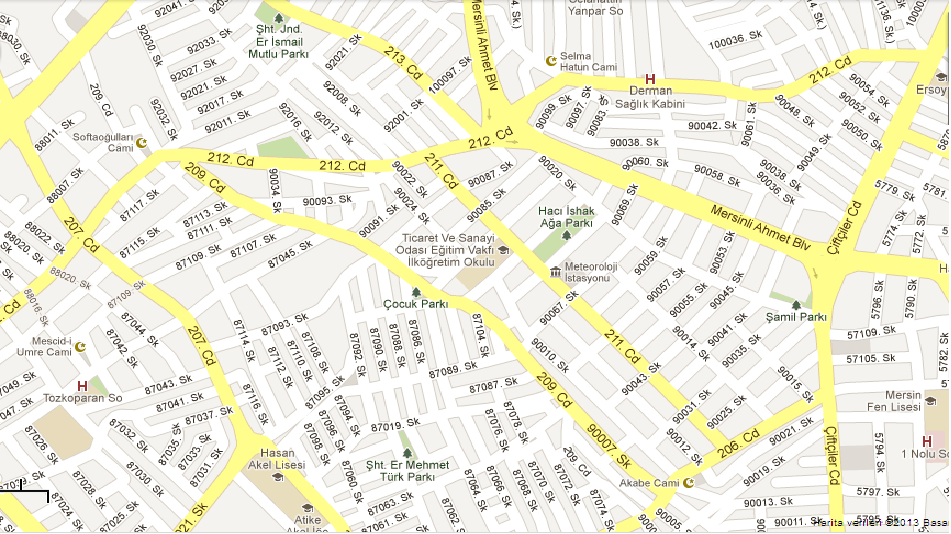 TSO Eğitim Vakfı İO
2
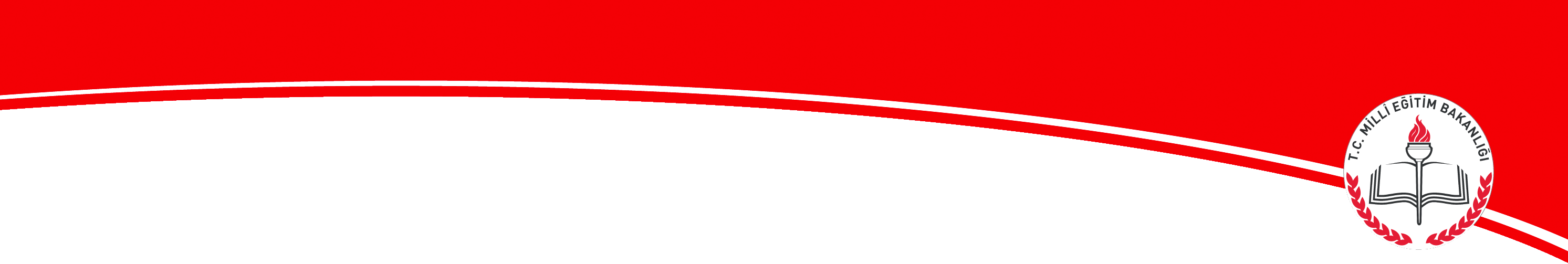 Toroslar İlçe Mili Eğitim Müdürlüğü
Osmaniye İO
3
II. BÖLÜM

          TARİHÇE
Okulumuz 1968-1969 Eğitim-Öğretim yılında eğitim – öğretime başlamıştır. 2005 yılında ek bina yapılarak okul Osmaniye İlköğretim Okulu ismini almıştır. 2012 yılında çıkarılan 4+4+4 adı ile bilinen 12 yıllık kesintili eğitim kanunu kapsamında okul Ortaokul ve İlkokul olalar iki ayrı okula dönüştürülmüştür. 2012-2013 öğretim yılında 1969 yılında yapılan eski bina da Osmaniye İlkokulu, 2005 yılında yapılan yeni bina da ise Osmaniye Ortaokulu eğitim öğretim faaliyetlerini sürdürmüştür. 2013 Yaz tatili döneminde Eski binanın yıkım kararı sebebi ile yıkılması sonucunda Osmaniye İlkokulu yeni binaya taşınmış olup, 2013-2014 öğretim yılından itibaren eğitim öğretim faaliyetlerini sürdürmektedir.
TANITIM
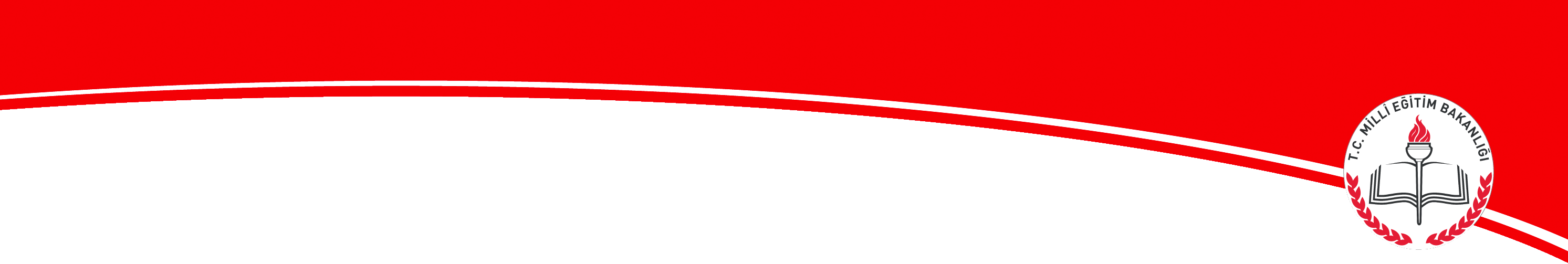 Toroslar İlçe Mili Eğitim Müdürlüğü
Osmaniye İlkokulu Kurumu Müdürlüğümüzde:
Osmaniye İO
4
MİSYONUMUZ
Gelişen  ve  değişen Dünya şartlarına , yasal çerçeveler  içinde  uyum sağlayan yapımızla , Milli Eğitimin  Temel  İlkelerini   , Atatürk  ilke ve İnkılaplarını esas alarak ; milli değerlerini benimseyen , ülkesini seven  , ülkesine hizmeti  görev kabul eden , yeniliklere açık  ve kendisini ifade edebilen bireyler yetiştirmek.
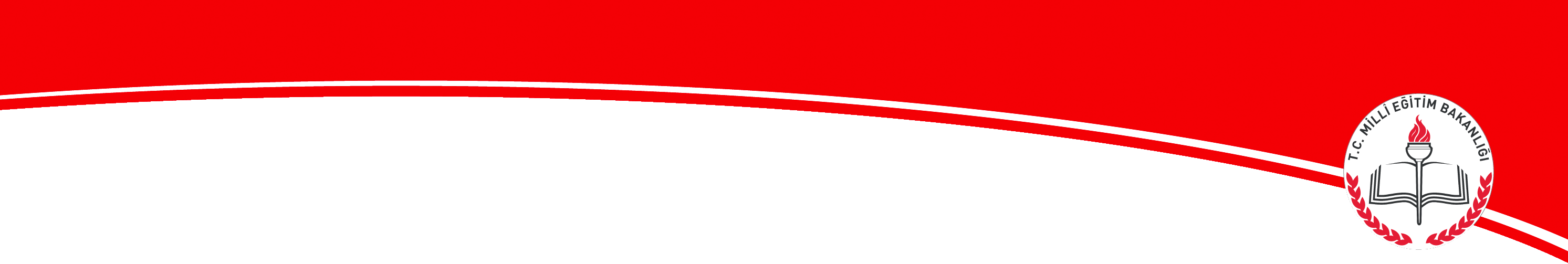 Toroslar İlçe Mili Eğitim Müdürlüğü
VİZYONUMUZ
Çağdaş eğitim anlayışını sevgiyle bütünleştiren , Eğitim – Öğretimde evrenselliğe koşan , bilgi üreten  ve paylaşan , çevresinde  örnek teşkil eden  , tercih edilen kurum olmaktır.
OSMANİYE İLKOKULU
5
DEĞER VE İLKELERİMİZ
Milli ve Manevi değerlere bağlılık.
Atatürk İlke  ve İnkılaplarına bağlılık.
Yasalar ve Milli Eğitim Temel İlkelerine bağlılık.
Türkçenin doğru kullanımına özen  gösterme.
İlişkilerde etkin ve etkili iletişim.
Doğa ve çevreyi koruma bilinci.
Başarıda süreklilik.
Eğitimde kalitenin önemine inanma
Sanata değer verme.
Başarının takım çalışması ile yakalanacağına inanç.
Sorumluluk duygusu ve kendine güven  bilinci.
Eşitlik ve adalet kavramları.
Sevgi ve saygı  , hoşgörü.
İnsan  sevgisi
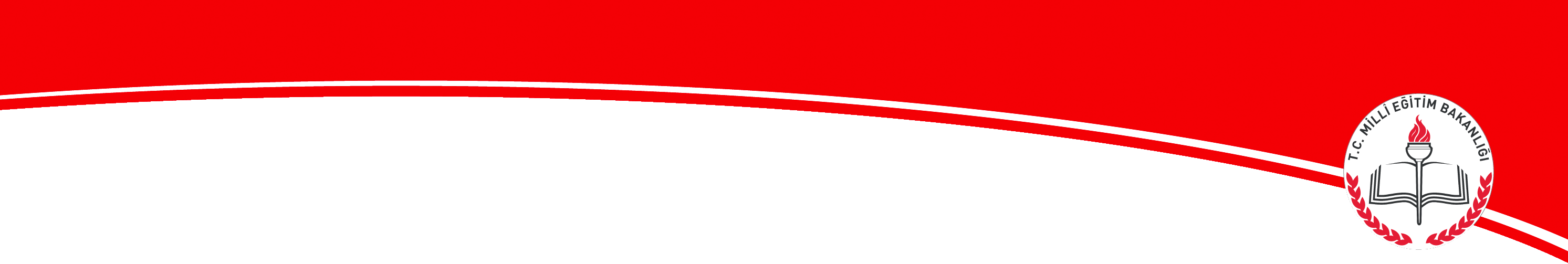 Toroslar İlçe Mili Eğitim Müdürlüğü
OSMANİYE İLKOKULU
6
BİNA BİLGİLERİ
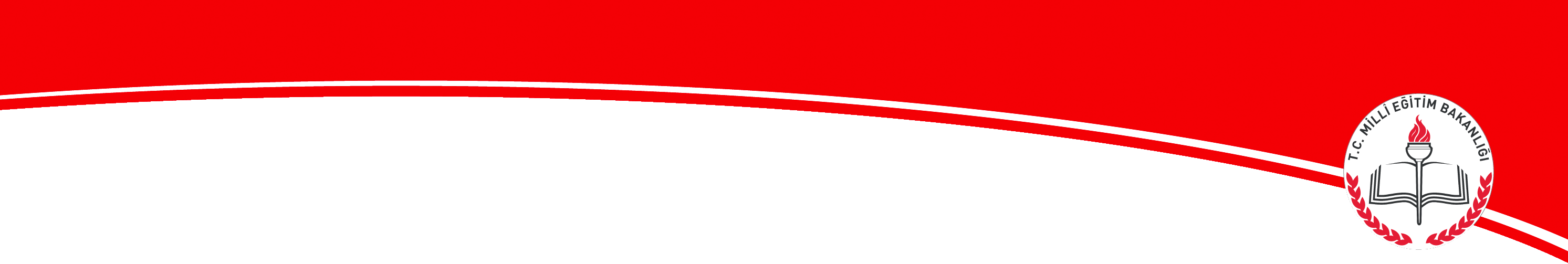 Toroslar İlçe Mili Eğitim Müdürlüğü
OSMANİYE İLKOKULU
7
OSMANİYE  İLKOKULUNDA BULUNAN ÖĞRENCİ BİLGİLERİ
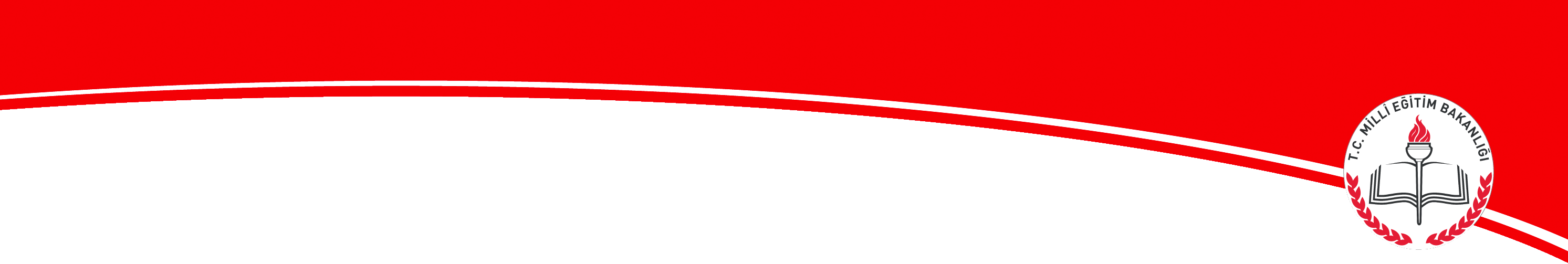 Toroslar İlçe Mili Eğitim Müdürlüğü
OSMANİYE İLKOKULU
8
Derslik – Şube- Öğrenci Sayıları
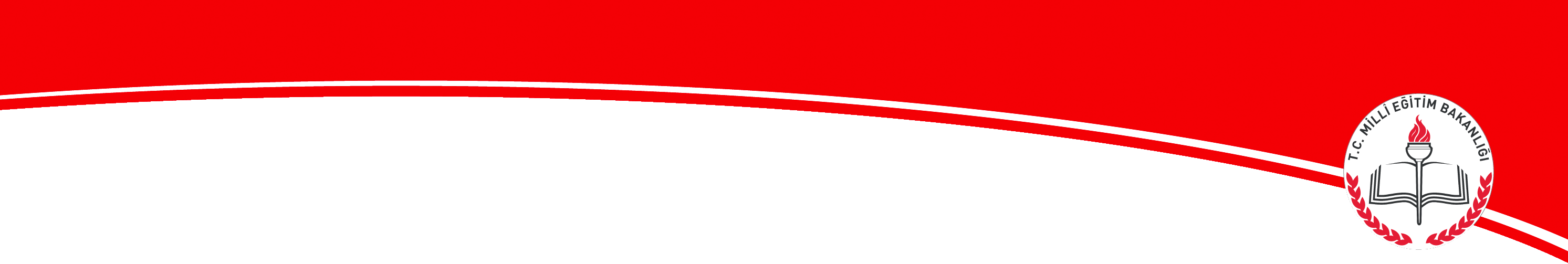 Toroslar İlçe Mili Eğitim Müdürlüğü
OSMANİYE İLKOKULU
9
Derslik, Okul ve Öğretmen Başına Düşen Öğrenci Sayısı
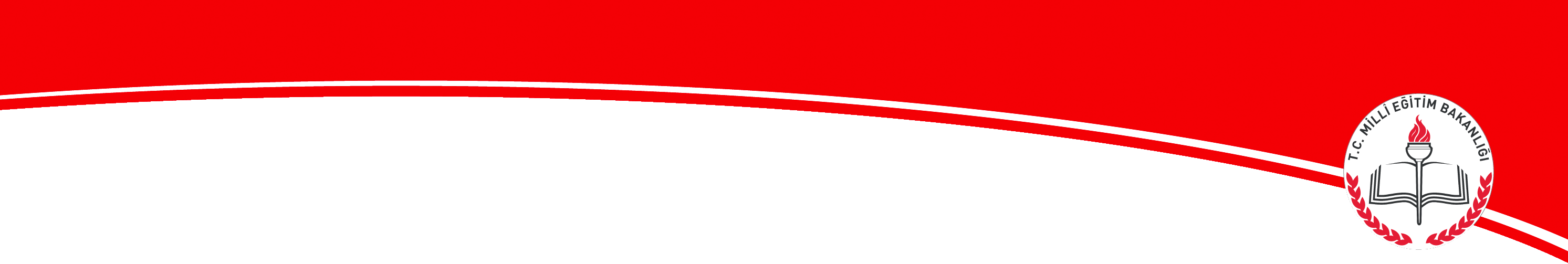 Toroslar İlçe Mili Eğitim Müdürlüğü
OSMANİYE İLKOKULU
10
Derslik İhtiyacı
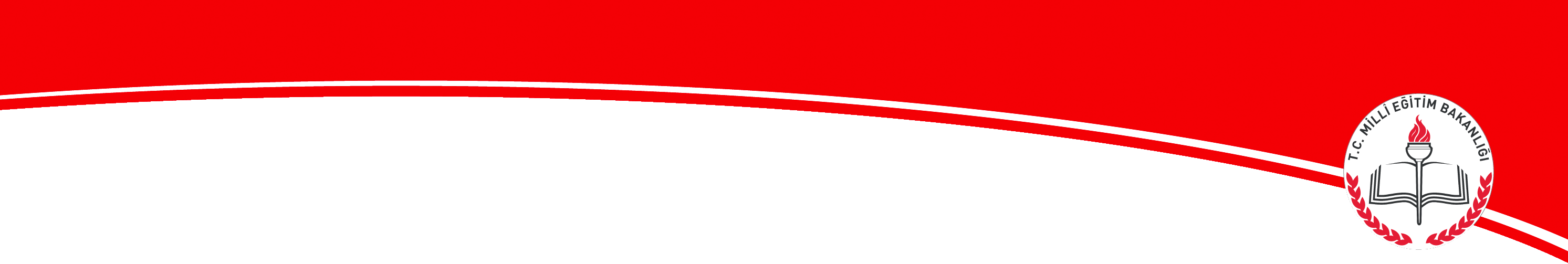 Toroslar İlçe Mili Eğitim Müdürlüğü
OSMANİYE İLKOKULU
11
OKUL ÖNCESİ- İLKOKUL ÖĞRETMEN SAYILARI
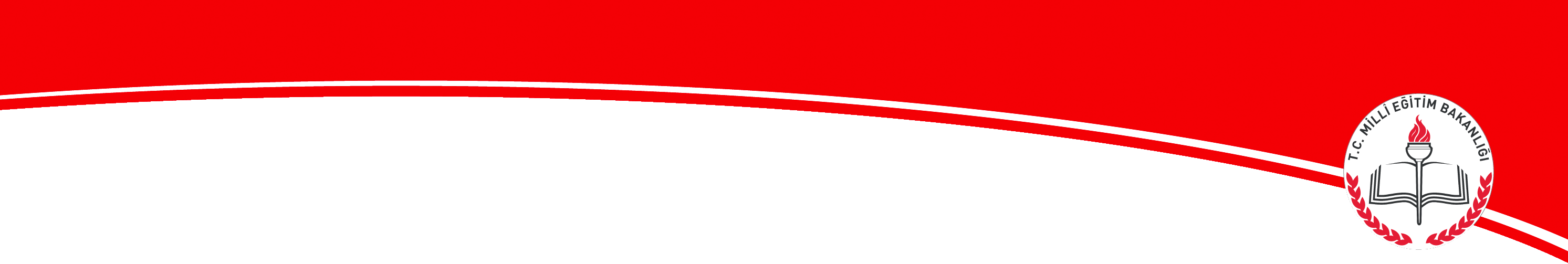 Toroslar İlçe Mili Eğitim Müdürlüğü
OSMANİYE İLKOKULU
12
SORUN VE ÇÖZÜM ÖNERİLERİ
2019-2020 Öğretim Yılı
2018-2019 Öğretim Yılı
Normal eğime geçilememesi sıkıntı. Ek derslikler yapılması
Normal eğime geçilememesi sıkıntı. Ek derslikler yapılması